A szanálás finanszírozása
Gyura Gábor
Szanálási keretrendszer – Piaci konzultáció
2014. szeptember 10-11.
1
A fiskális semlegesség elve
A szanálás a teljes pénzügyi közvetítőrendszer stabilitását szolgálja…
… ezért az intézmények pénzügyi befizetéseinek kell azt finanszíroznia.
BRRD alapján előre feltöltött Szanálási Alap 
magasabb fokú biztonság
prociklikusság enyhítése
a szanálás alá vont intézmény sem vonja ki magát
Biztosítás jelleget erősíti, hogy minden intézmény köteles csatlakozni
Amennyiben az Alap forrásai nem elegendőek, továbbra is lehetőség van költségvetési források felhasználására, de az állami kiadásokat az Alapból meg kell téríteni 10 éven belül
Magyar Nemzeti Bank
2
Finanszírozási igények
Az Alap forrásai felhasználhatók
Garancianyújtás
Hitelnyújtás
Szanálás alatt álló intézmény eszközeinek megvásárlása
Hídintézménynek vagy vagyonkezelőnek tőkehozzájárulás
Hitelezői feltőkésítésből kizárás miatti hozzájárulás
Tulajdonosoknak, hitelezőknek, OBA-nak kompenzáció (utólagos értékelés alapján)
Nem használható fel közvetlenül az intézmény veszteségeinek fedezésére vagy feltőkésítésére!
Magyar Nemzeti Bank
3
Az Alap szervezete
CÉLSZINT
Kártalanítási kötelezettség alá tartozó betétek 0,8 százaléka
(65 Mrd HUF)
Kártalanítási kötelezettség alá tartozó betétek 1 százaléka
(82 Mrd HUF)
Közös munkaszervezet
(költséghatékonyság!)
Betétbiztosítási Pénzalap
Szanálási Alap igazgatótanács
Betétbizt. Alap igazgatótanács
NGM képviselője (elnök)
MNB szanálási képviselője
MNB felügyeleti képviselője
OBA ügyvezető igazgatója
(BEVA ügyvezető igazgatója megfigyelőként)
Szanálási Pénzalap
Főbb feladatai
Gazdálkodás irányítása és ellenőrzése
Szabályzatok, költségvetés, beszámolók elfogadása
Díjpolitika kialakítása, éves befizetések megállapítása
Rendkívüli díjfizetés elrendelése
Pénzeszközök szanálási felhasználásáról döntés
Magyar Nemzeti Bank
4
Az Alap forrásai
Piac
Állam
Másik EU-s alap
Intézmények
Csatlakozási díj
Rendszeres éves díj
Rendkívüli befizetés
Kölcsön felvétele
Kötvény kibocsátása
Szanálási Alap
Egyéb
 bevételek
Intézménytől vagy áthidaló intézménytől kapott összeg
Kamatok
Befektetések
Bármely más, szanálásból fakadó jövedelem
Magyar Nemzeti Bank
5
Az intézmények által fizetendő díjak
Csatlakozási díj: egyszeri, a jegyzett tőke 0,05 százaléka
Rendszeres éves befizetés (ex ante)
Alapdíj a kártalanítási összeghatár alatti biztosított betétekkel csökkentett (szavatoló tőke nélküli) kötelezettségek arányában
Kockázati tényező: 	Kockázati kitettség
	Finanszírozási források stabilitása, diverzifikációja
	Pénzügyi helyzet
	Szanálás valószínűsége
	Korábbi állami támogatás
	Struktúra, szanálhatóság
	Rendszerszintű jelentőség
	Intézményvédelmi rendszeri tagság
Kockázatos tevékenység miatt további emelés lehetősége 
(MNB és az intézmény észrevételezése után)
Rendkívüli befizetés (ex post)
(kölcsön, kötvény visszafizetése céljából)
Magyar Nemzeti Bank
6
Az OBA hozzájárulása a szanáláshoz
Magyar Nemzeti Bank
7
Az OBA és Szanálási Alap együttesen hatékonyabb felhasználást eredményez
Az OBA vagyonának alakulása
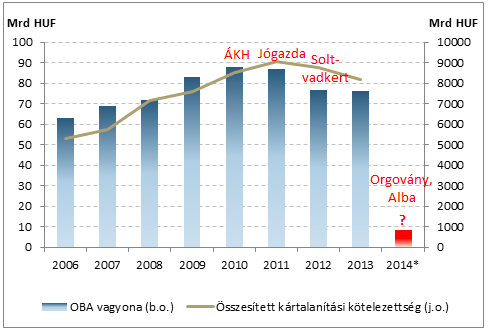 Forrás: OBA éves jelentések
Magyar Nemzeti Bank
8
Köszönöm a figyelmet!